Мастерство учителя и сотрудничество учителя и ученика для достижения успешного результата
В современной России выделяют пять категорий педагогов:
1. Педагоги-новаторы. Так определили учителей, вносящих новизну во все элементы педагогической системы.
2.Творческие учителя. Так обозначили педагогов, вносящих новизну в способы профессиональной деятельности.
3. Большинство учителей отнесены к категории добросовестно работающих. Их роль не менее значима при переходе от традиционной модели функционирования школы к инновационной.
4. Учителя-формалисты, как правило, отторгаются новой системой обучения и оказываются неспособными работать в инновационном режиме.
5. Случайные люди.
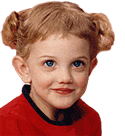 Можно ли в современной школе учить детей по «старинке»?
«ПО  СТАРИНКЕ»
Главный метод традиционной школы, объяснительно-иллюстративный, когда главным действующим лицом на уроке является учитель, когда взаимоотношения на уроке выстраиваются и учитываются только в режиме «учитель – ученик», гораздо реже
«ученик – учитель»
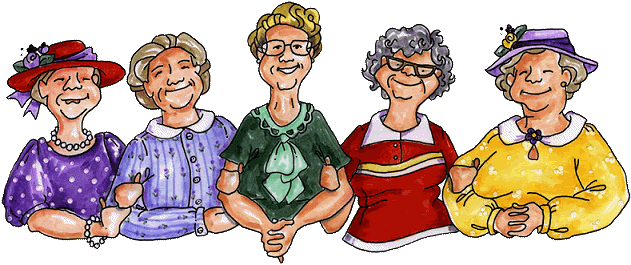 В нашей школе проводятся бесконечные реформы, 
разрабатываются и апробируются десятки инноваций, каждая школа, каждое
методобъединение, каждый учитель работает по какой-нибудь мудрено звучащей теме, 
решение которой должно было бы поднять уровень образования и воспитанности
подрастающего поколения на небывалую высоту – а что на деле? Уровень образования
большей части учеников оставляет желать лучшего.
вывод – работает по старинке в  современной
российской школе без применения современных
педагогических технологий довольно большая часть учительства.
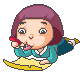 Мнение коллег
Современный учитель должен:
знать предмет;
владеть методикой преподавания;
быть хорошим оратором;
отличаться культурой речи;
заинтересовать учеников.
В идеале все дети на уроке должны работать.
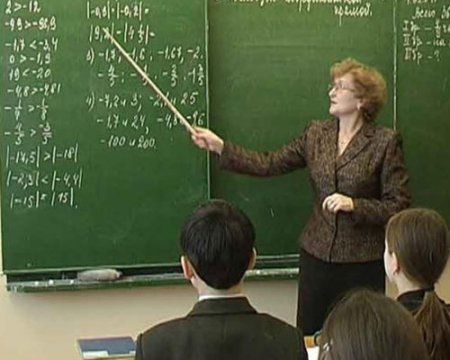 Мастерство учителя складывается из следующих компонентов:
1. Мастерство обучения (формирования основ наук).
2. Мастерство подготовки и проведения урока.
3. Мастерство индивидуальной работы с учениками.
4. Мастерство наблюдения и анализа урока, передачи накопленного опыта другим учителям.
Все эти элементы взаимосвязаны и составляют единое целое.
Мера мастерства учителя – это достижение высокого результата в развитии каждого ученика, это сформированность у учащихся потребности к самообразованию.
Конечно, мастерство учителя невозможно без прочных профессиональных знаний и умений и педагогических способностей:
устанавливать правильные взаимоотношения с классом, включать класс в работу (коммуникативность);
 способность понимать физическое и психическое состояние учеников;
 способность убеждать и внушать словом, видом, примером, способность увлечь, повести за собой;
творческое изучение  динамизма личности учащихся (креативность);
оптимизм личности учителя – вера  в лучшее в каждом человеке;
эмоциональная уравновешенность учителя  сохраняет работоспособность ученика;
умение в области педагогической техники: организовать себя, организовать сотрудничество  в классе.
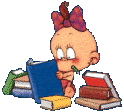 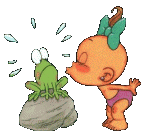 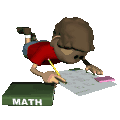 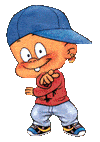 Мастер - это учитель, в совершенстве владеющий современными методами преподавания
Условия достижения учителем прогресса в мастерстве: 
 любовь к своей профессии,
 хорошие профессиональные знания, 
педагогические способности, 
умения в области педагогики, 
постоянная работа над собой.
Эффективность =  результат от затрат времени и сил.
Учитель делает ошибку, когда, видя, что ученик не хочет учиться, думает, как  его заставить, а не заинтересовать.
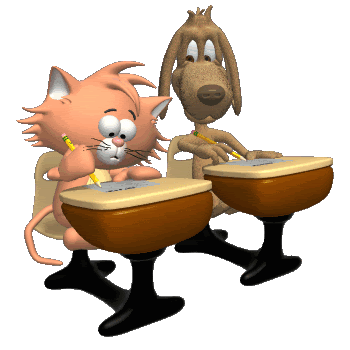 Искусство учителя особенно проявляется в умении учить на уроках. Учитель-мастер как бы дирижирует всем процессом образования знаний, способен управлять работой учеников, развивая их умение активно овладевать материалом.
Инновационные процессы, связанные с модернизацией всей системы образования, предъявили иные требования к деятельности педагогов.
Учитель-мастер должен обладать даром заставлять думать на уроке, используя разнообразные методы для активизации процесса обучения. Вот почему учитель должен овладеть не только соответствующими знаниями, но и умениями и навыками преподнесения этих знаний. Он должен уметь мобилизовать внимание учащихся, развивать их мышление и формировать у них общественно значимые ценностные ориентации.
Сегодня, когда основной задачей в сфере образования и воспитания является обеспечение их качества, ещё больше возросли требования к профессиональной компетентности педагога.
    Сегодняшний педагог, где бы он ни работал - в детском саду или школе, в лицее, колледже или вузе, выполняет одновременно несколько функций: обучающую, воспитательную, развивающую, методическую, пропагандистскую и др.
Успешная реализация каждой из них позволит достигнуть  хороших результатов в обучении, воспитании, развитии школьников.
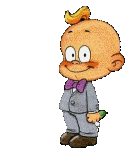 Интернет - ресурсы
priroda.inc.ru›
simvol.biz›uploadfiles/File/exp/kaft/Augest2006/… 
superinf.ru›




                                                                                                     



                                                                                    Учитель: Наталья Александровна Новикова
                                                                                         МБОУ  СОШ п. Дружба
                                                                                     
                                                                                            29.03.2013